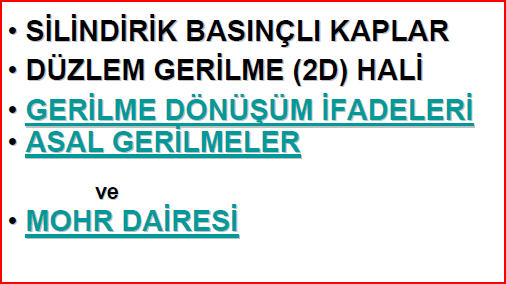 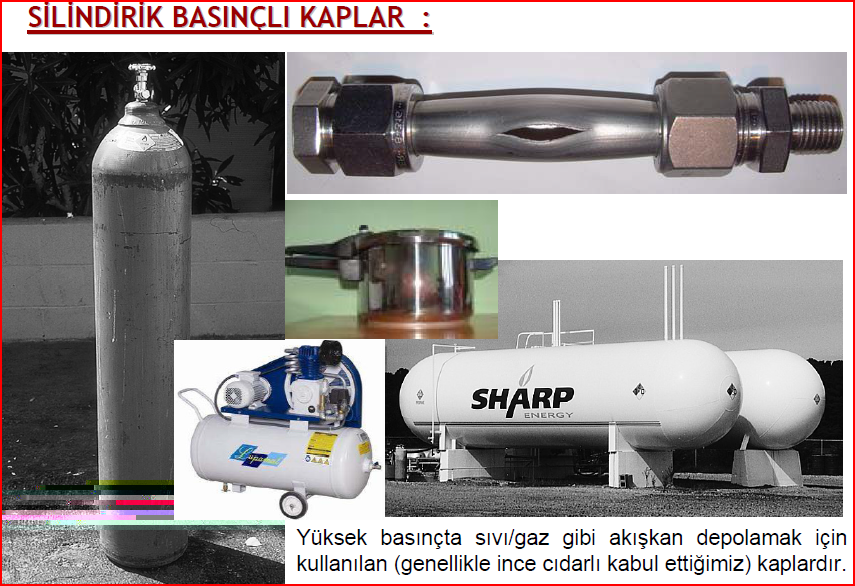 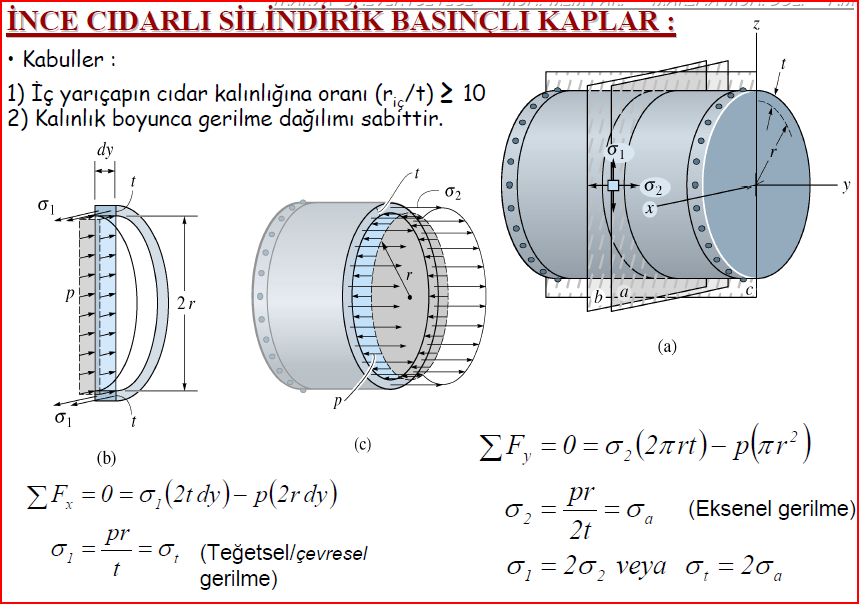 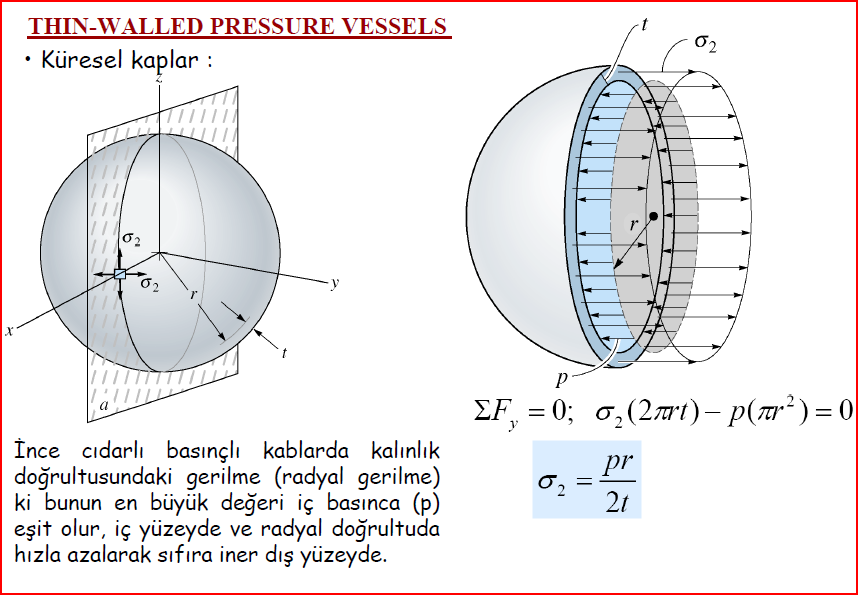 ÖRNEK 1
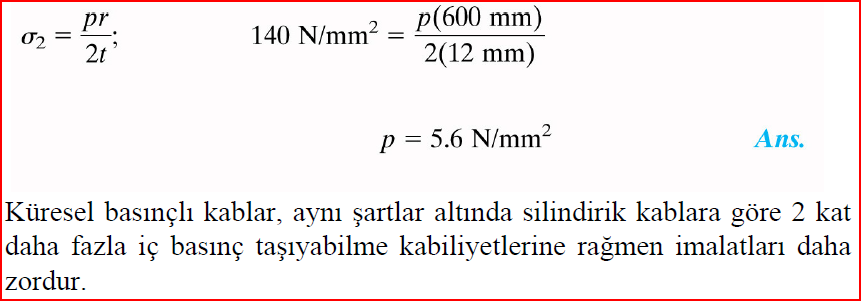 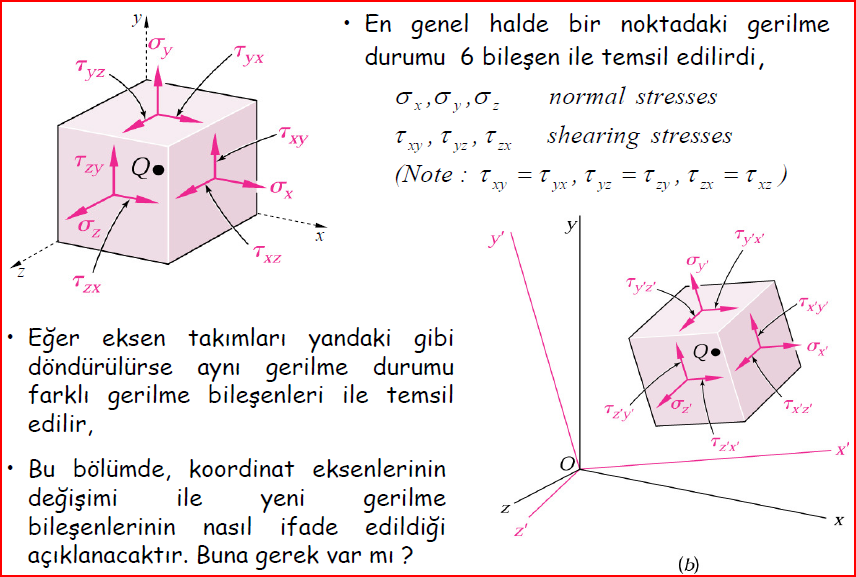 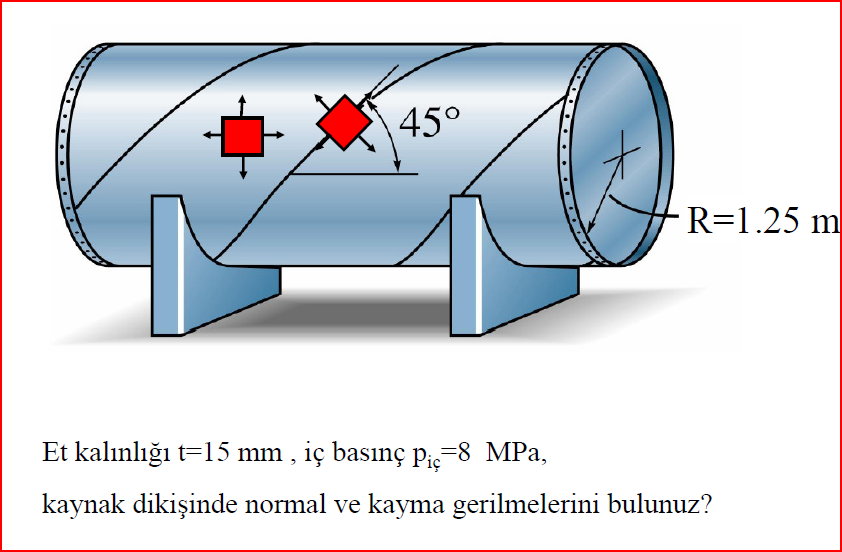 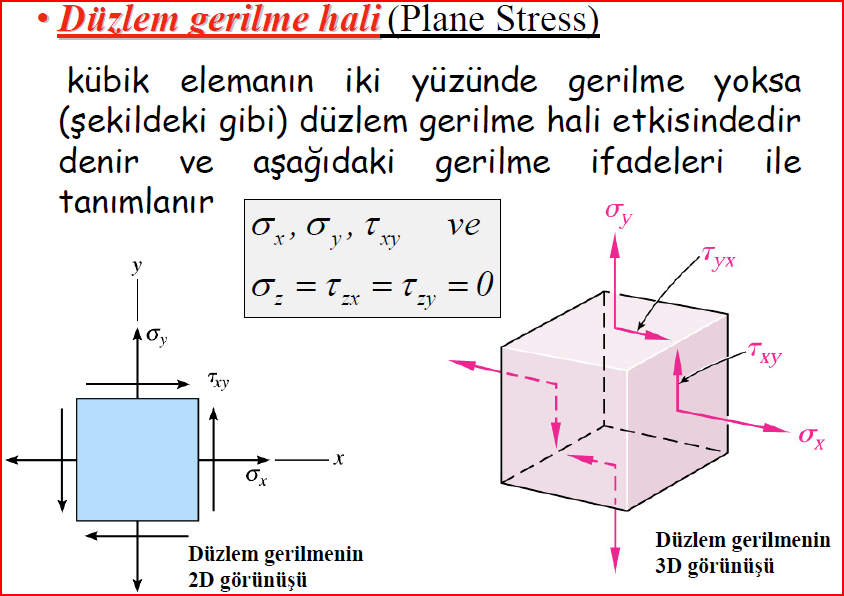 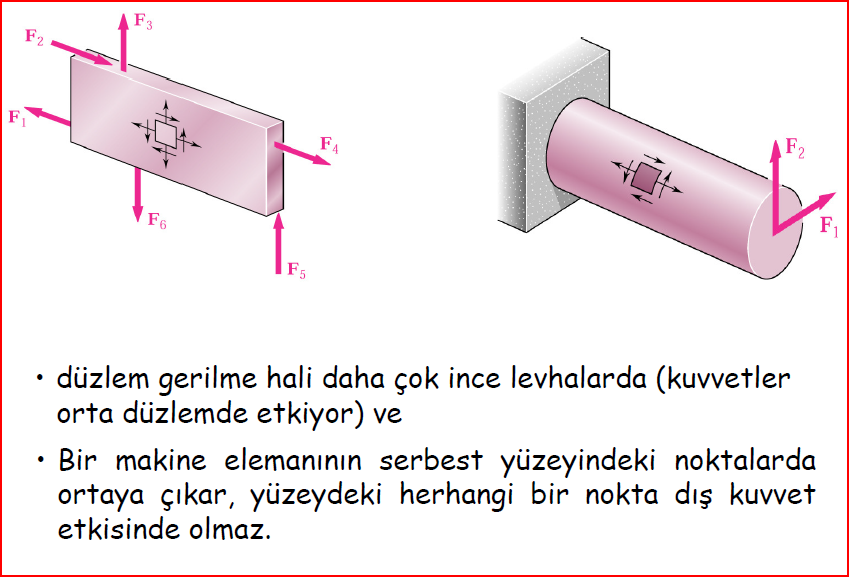 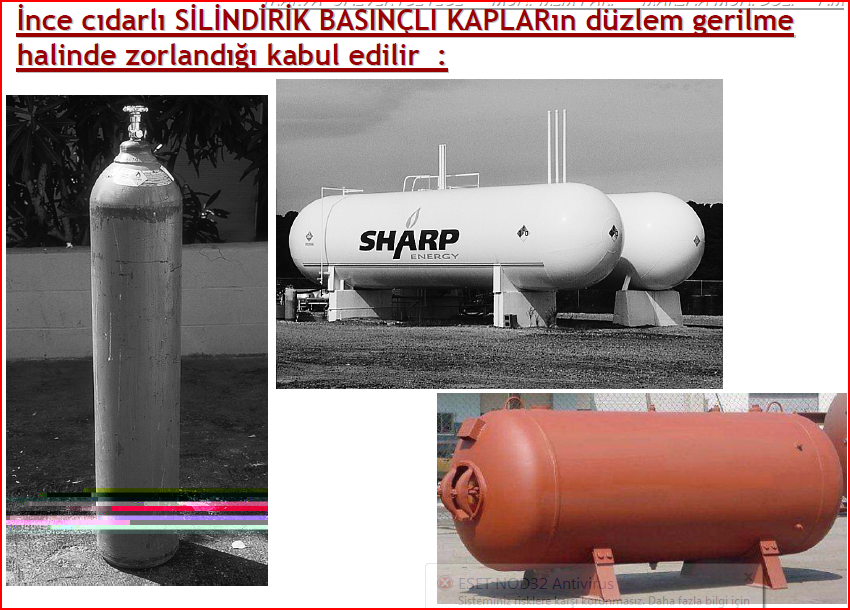 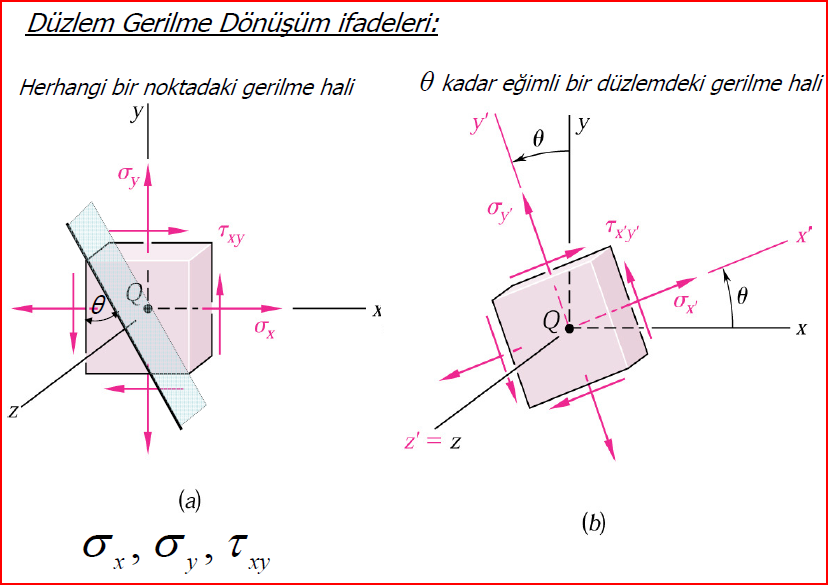 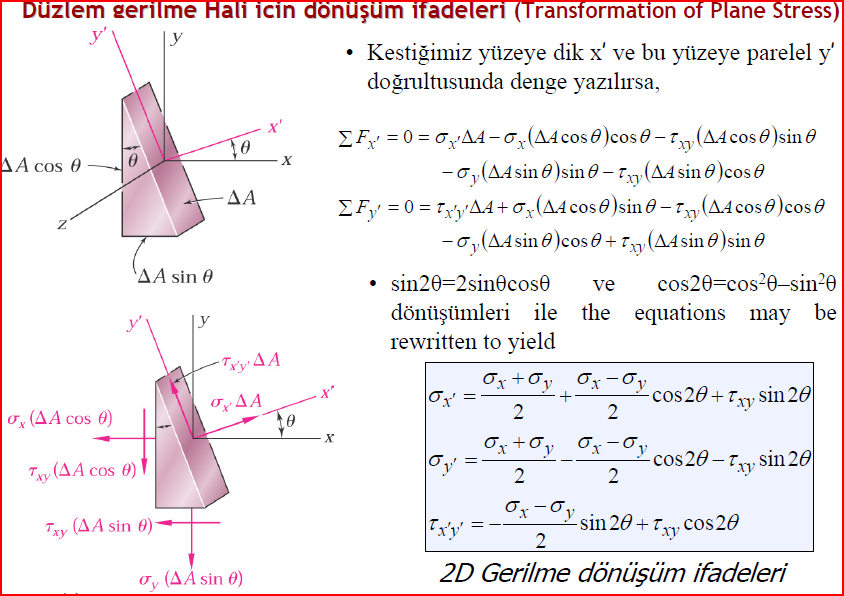 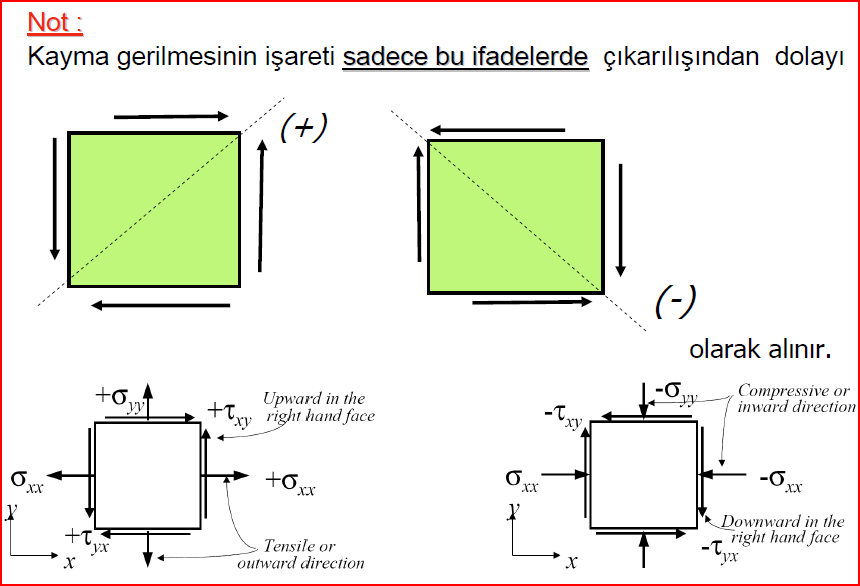 Düzlem gerilmenin özel halleri
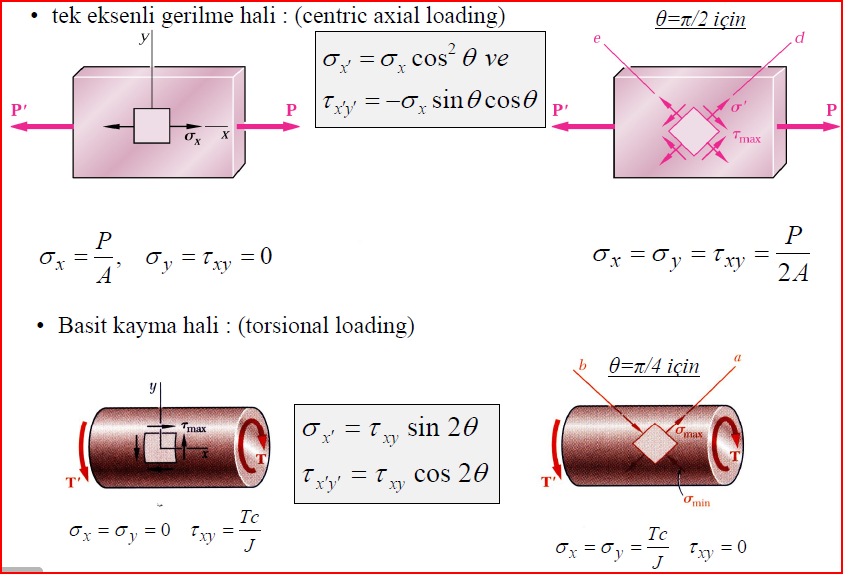 ÖRNEK 1
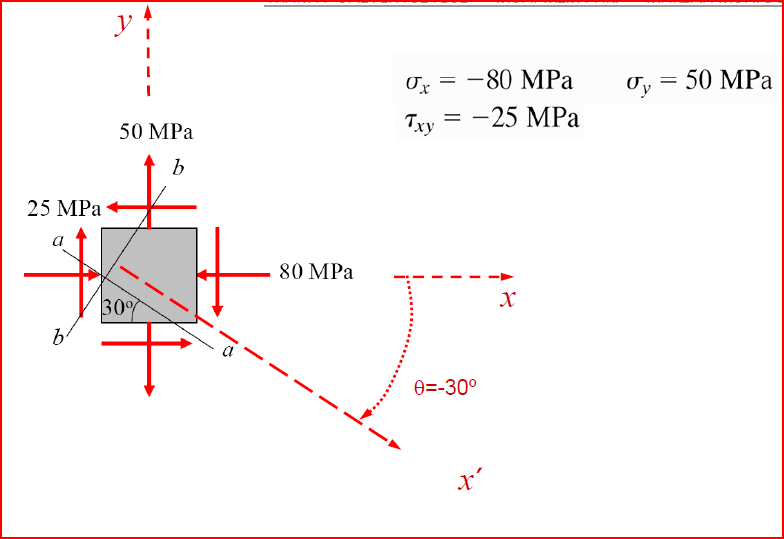 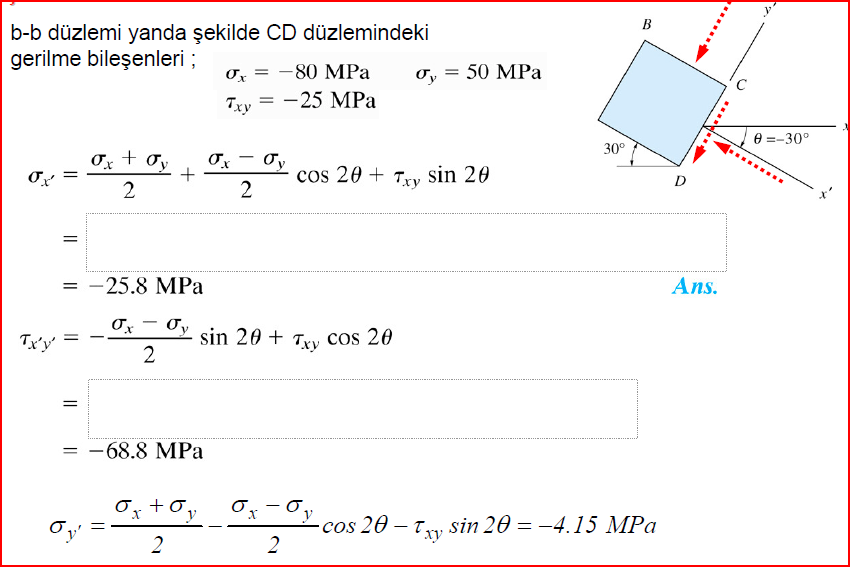 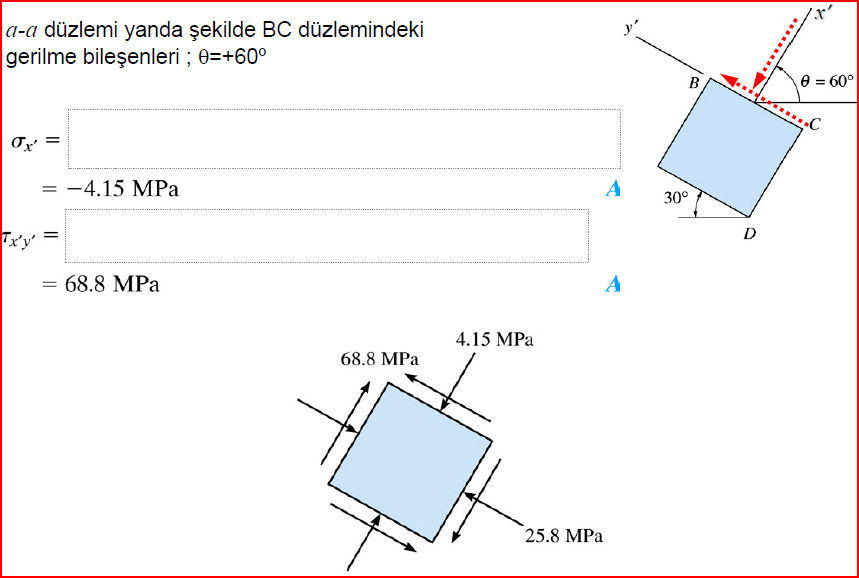 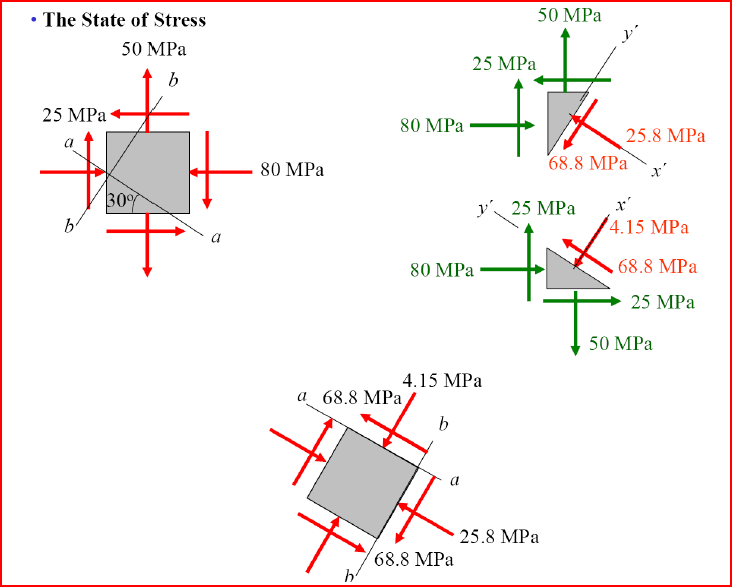 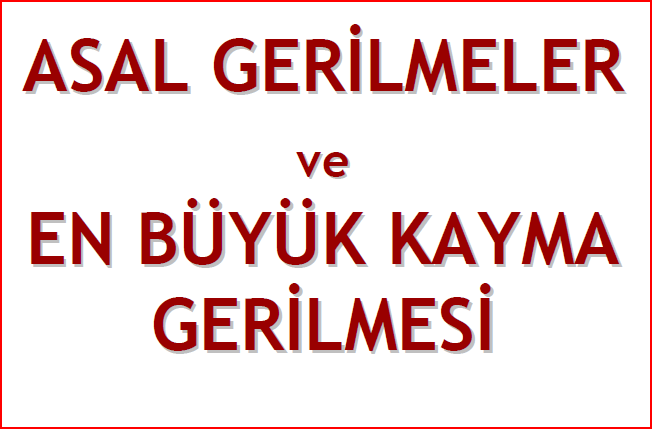 Asal Gerilmeler
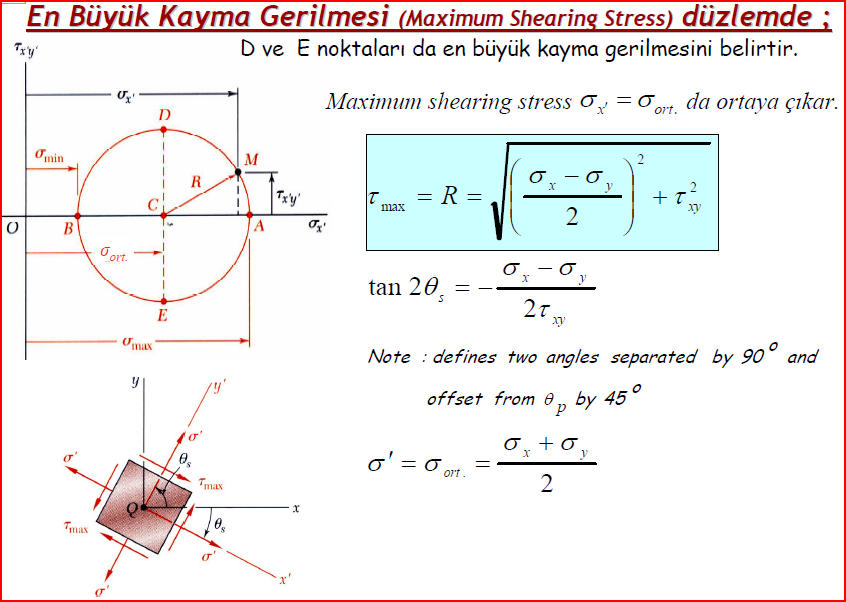 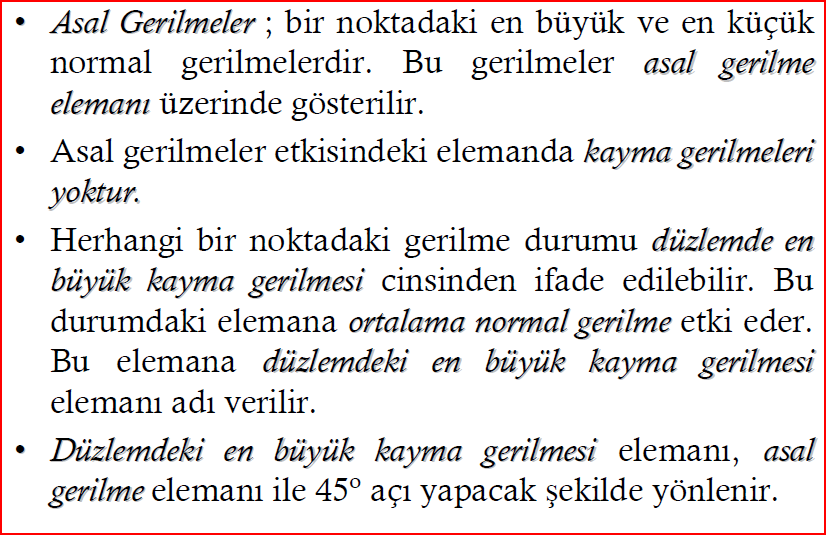 ÖRNEK 3
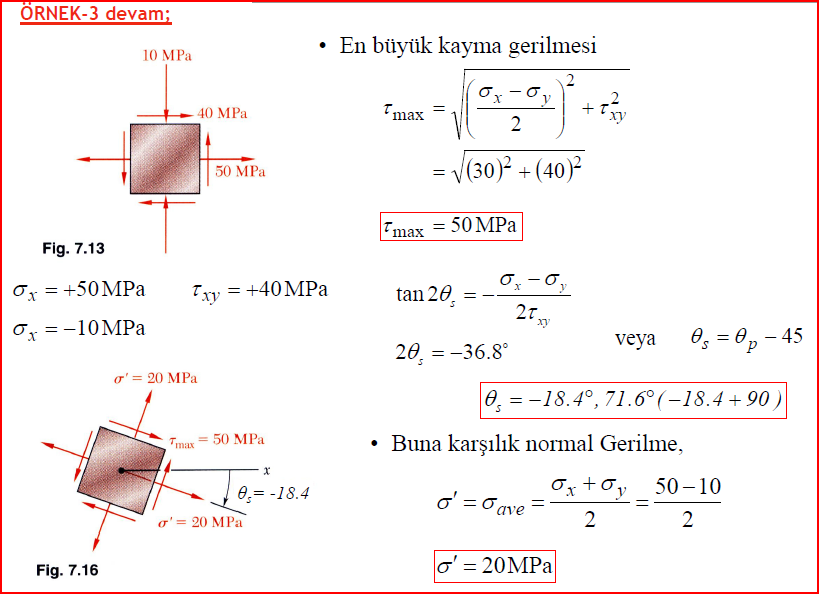 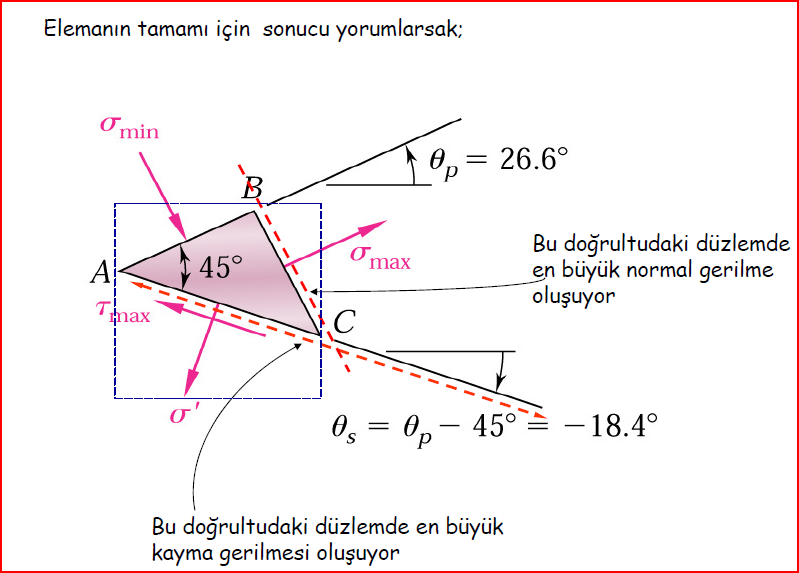 ÖRNEK 4
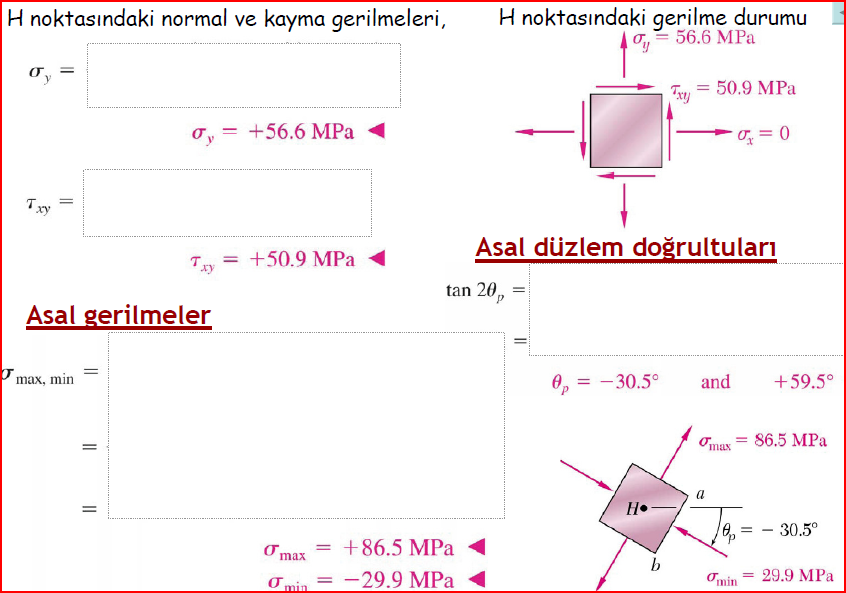 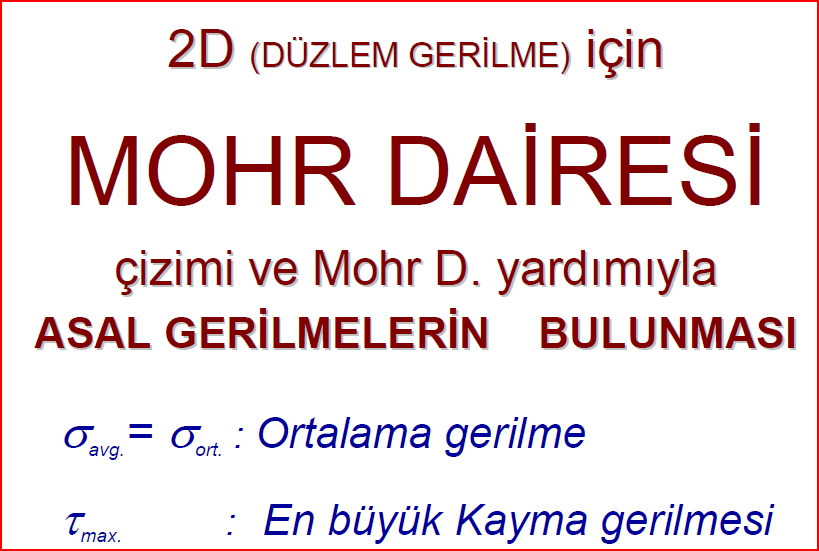 2D için Mohr Dairesi
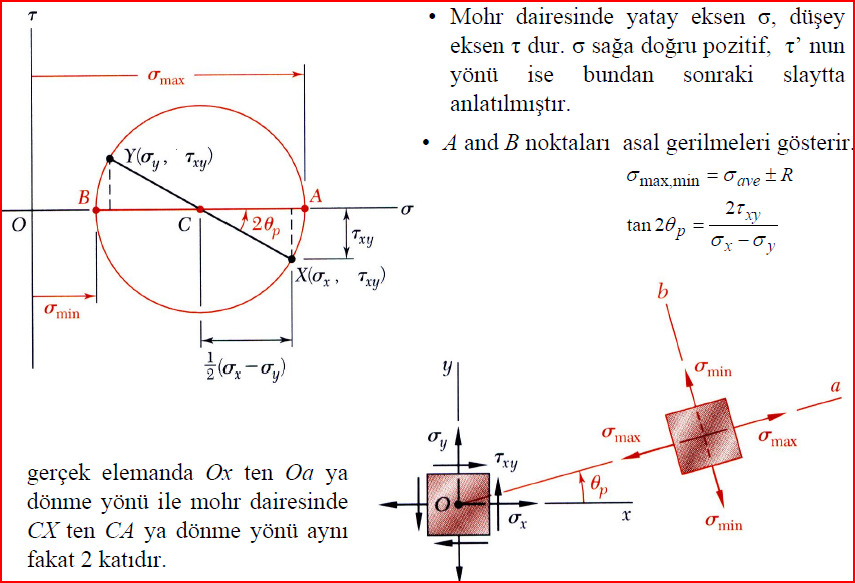 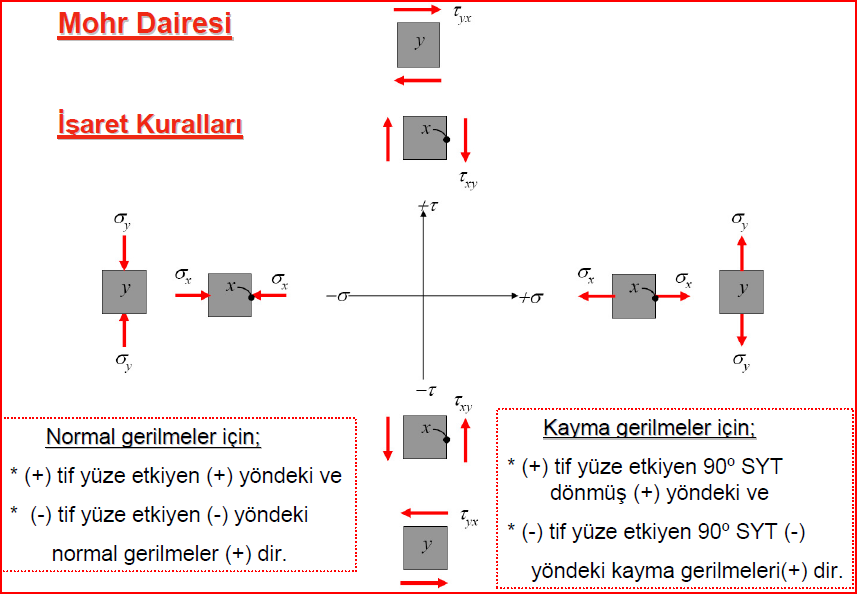 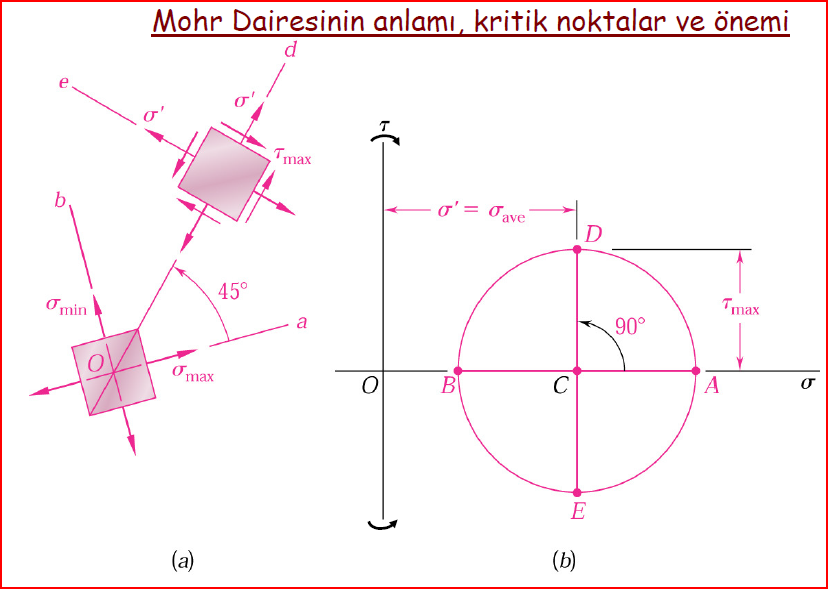 GERİLME BİLEŞENLERİ
ASAL GERİLMELER VE EN BÜYÜK KAYMA GERİLMESİ
2D DE BAZI ÖZEL HALLER İÇİN MOHR DAİRESİ
DAHA ÖNCE ÇÖZÜLEN ÖRNEK 3 (MOHR DAİRESİ İLE ÇÖZÜM)
ÖRNEK 4
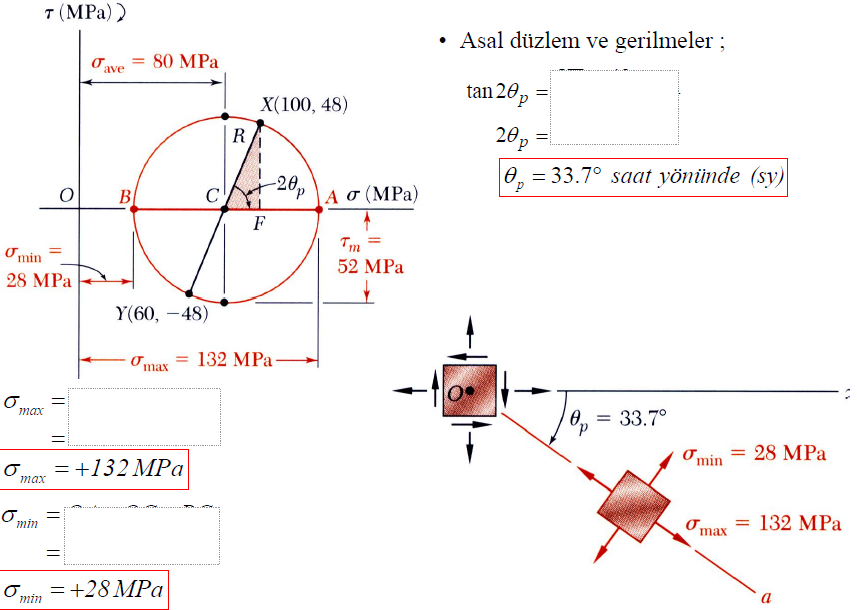 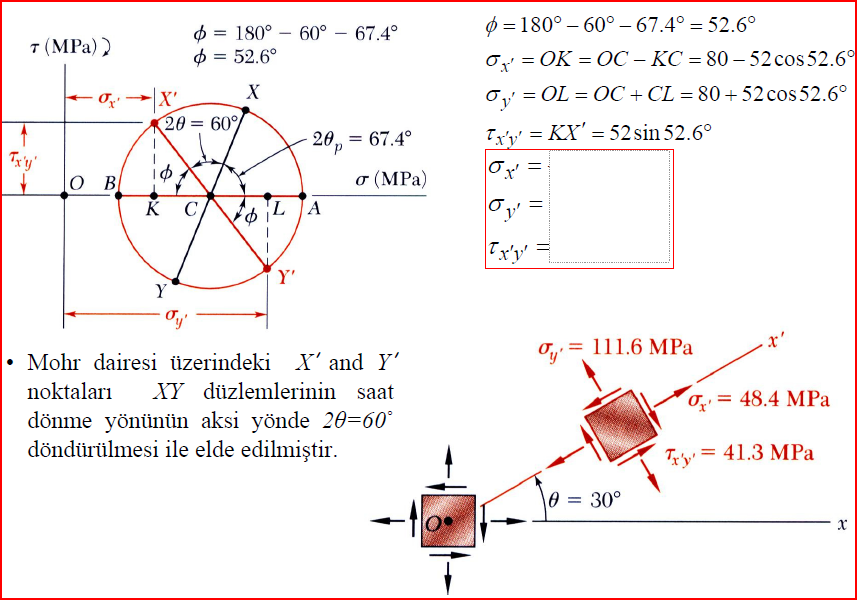